Project
Sub Project
Sub Project
Sub Project
Not this way
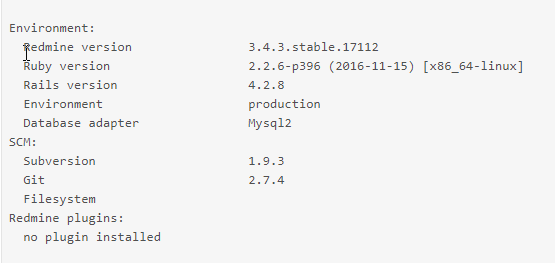 Project
Sub Project
Sub Project
Sub Project